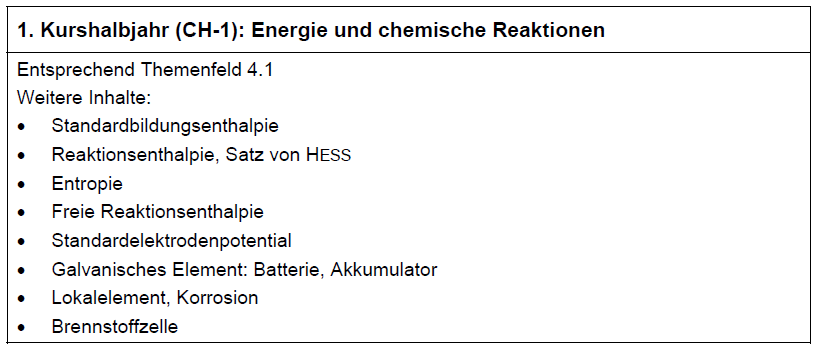 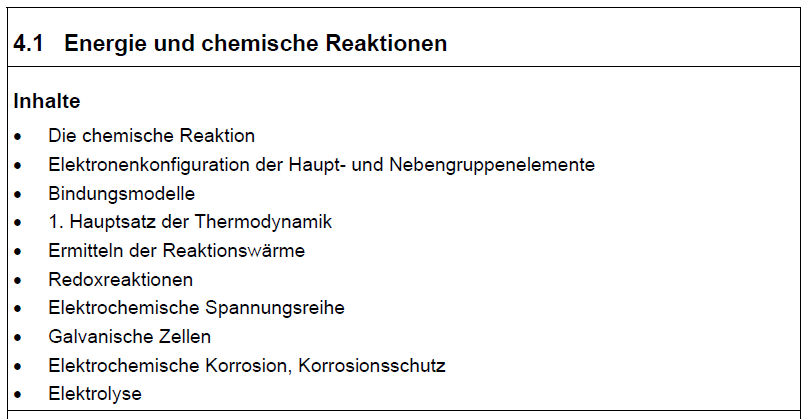 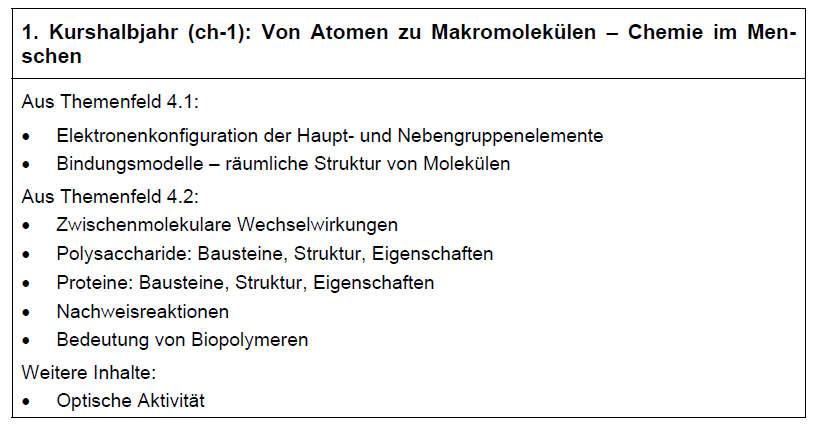 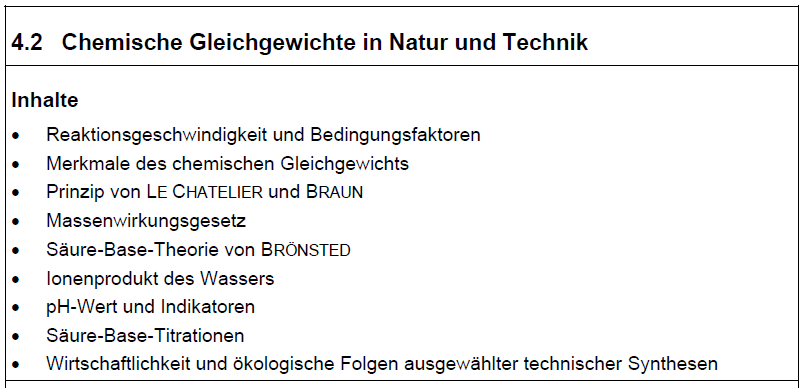 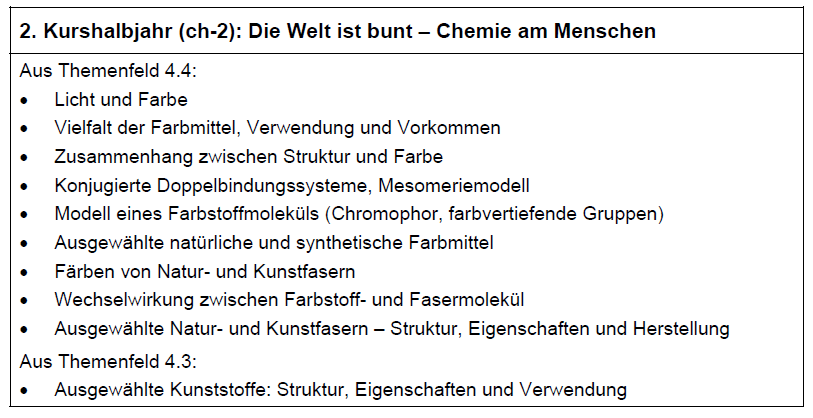 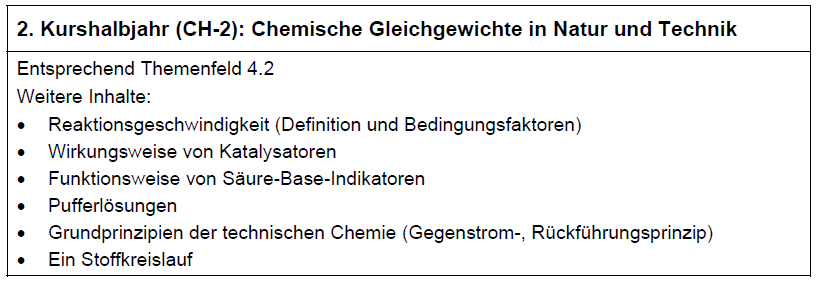 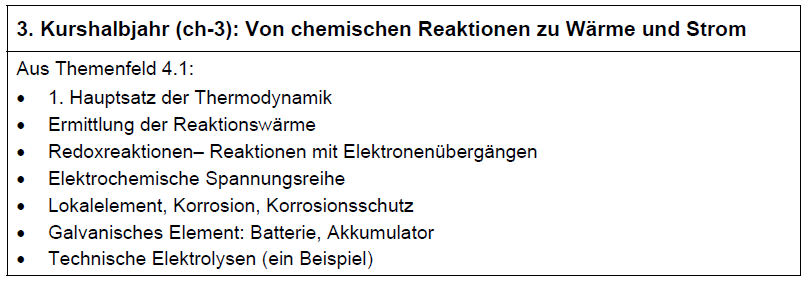 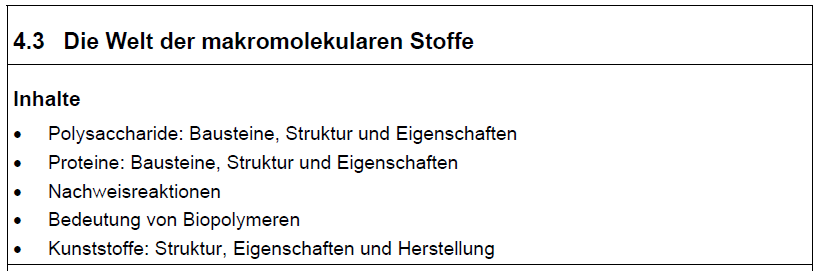 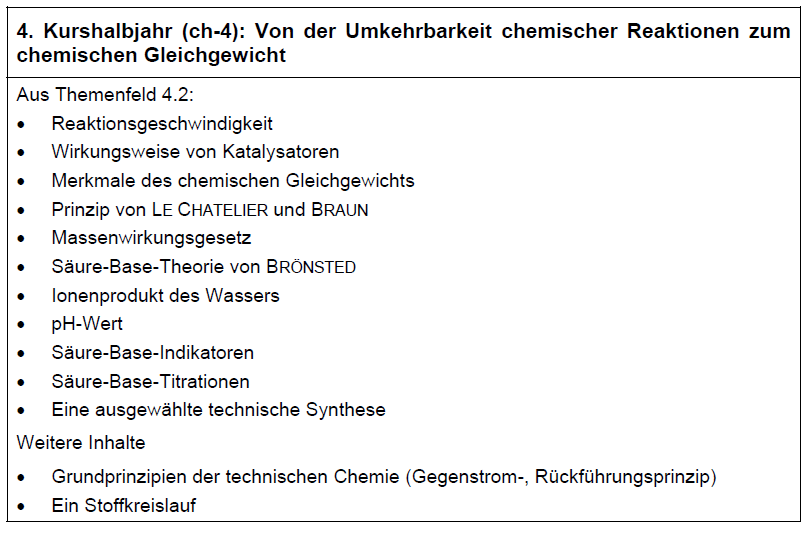 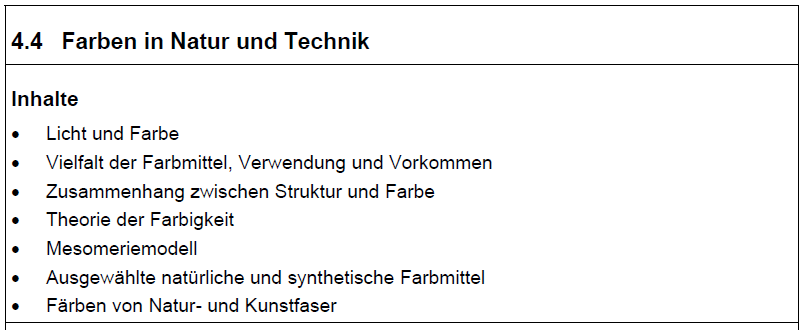 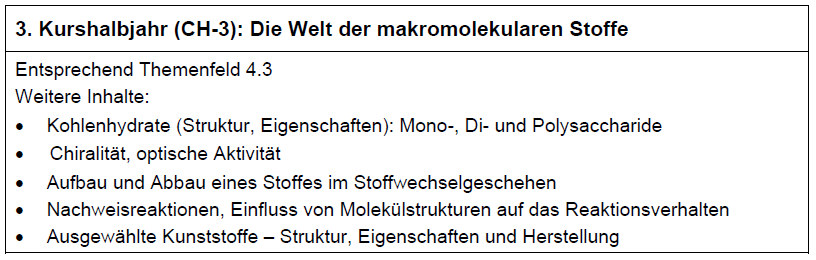 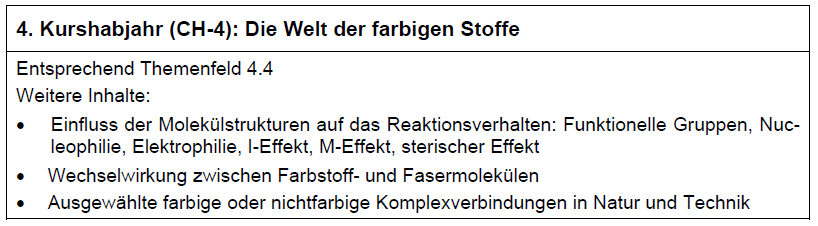 Leistungskurs
Grundkurs